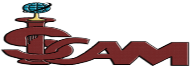 XIII JORNADAS CIENTÍFICAS
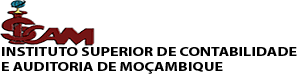 TÍTULO DO TRABALHO
Autores: Maria Mariana1; Mariana Maria2; (máximo de 7 autores)

 1-Instituto Superior de Contabilidade e Auditoria Moçambique - ISCAM; 2- XXXXXXX-UEM; ……
RESULTADOS E DISCUSSÃO
INTRODUÇÃO
Xxxxx xxxxxx xxxxxxxxx xx xxxx xxxx xxxxx xxxxxxx xxx Xxxxx xxxxxx xxxxxxxxx xx xxxx xxxxxxxxxxxxxxxxx xxx Xxxxx xxxxx xxxxxxxx xx xxxx xxxx xxxxxxxxxxxx xxx Xxxxx xxxxxx xxxxxxxxx xx xxxx xxxx xxxxxxxxxxxx xxx Xxxxx xxxxxx xxxxxxxxx xx xxxx xxxx xxxxxxxxxxxx xxx Xxxxx xxxxxx xxxxxxxxx xx xxxx xxxx xxxxxxxxxxxx xxx Xxxxx xxxxxx xxxxxxxxx xx xxxx xxxx xxxxxxxxxxxx xxx Xxxxx xxxxxx xxxxxxxxx xx xxxx xxxx xxxxxxxxxxxx xxx Xxxxx xxxxxx xxxxxxxxx xx xxxx xxxx xxxxxxxxxxxx xxx Xxxxx xxxxxx xxxxxxxxx xx xxxx xxxx xxxxxxxxxxxx xxx Xxxxx xxxxxx xxxxxxxxx xx xxxx xxxx xxxxxxxxxxxx xxx Xxxxx xxxxxx xxxxxxxxx xx xxxx xxxx xxxxxxxxxxxx xxx Xxxxx xxxxxx xxxxxxxxx xx xxxx xxxx xxxxxxxxxxxx xxx Xxxxx xxxxxx xxxxxxxxx xx xxxx xxxx xxxxxxxxxxxx xxx Xxxxx xxxxxx xxxxxxxxx xx xxxx xxxx xxxxxxxxxxxx xxx Xxxxx xxxxxx xxxxxxxxx xx xxxx xxxx xxxxxxxxxxxx xxx Xxxxx xxxxxx xx
xxx Xxxxx xxxxxx xxxxxxxxx xx xxxx xxxx xxxxxxxxxxxx xxx Xxxxx xxxxxx xxxxxxxxx xx xxxx xxxx xxxxxxxxxxxx xxx Xxxxx xxxxxx xx xxxxxxxxxxxxxxxxxxxxxxxxx xxxx xxxxxxxxxxxxxxxxxx xxxxxxxxxxxxxxxxxxxxxxxxxx xxxxxxxxxxxxxxxxxxxxxxxxxxxxxxxxxxxxxxxxxxxxxxxxxxxxxxxxxxxxxxxxxxxxxxxxxxxxxxxxxxxxxxxxxxxxxxxxxxxxxxxxxxxxxxxxxxxxxxxxxxxxxxxxxxxxxxxxxxxxxxxxxxxxxxxxxxxxxxxxxxxxxxxxxxxxxxxxxxxxxxxxxxxxxxxxxxxxxxxxxxxxxxxxxxxxxxxxxxxxxxxxxxxxxxxxxxxxxxxxxxxxxxxxxxxxxxxxxxxxxxxxxxxxxxxxxxxxxxxxxxxxxxxxxxxxxxxxxxxxxxxxxxxxxxxxxxxxxxxxxxxxxxxxxxxxxxxxxxxxxxxxxxxxxxxxxxxxxxxxxxxxxxxxxxxxxxxxxxxxxxxxxxxxxxxxxxxxxxxxxxxxxxxxxxxxxxxxxxxxxxxxxxxxxxxxxxxxxxxxxxxxxxxxxxxxxxxxxxxxxxxxxxxxxxxxxxxxxxxxxxxxxxxxxxxxxxxxxxxxxxxxxxxxxxxxxxxxxxxxxxxxxxxxxxxxxxxxxxxxxxxxxxxxxxxxxxxxxxxxxxxxxxxxxxxxxxxxxxxxxxxxxxxxxxxxxxxxxxxxxxxxxxxxxxxxxxxxxxxxxxxxxxxxxxxxxxxxxxxxxxxxxxxxxxxxxxxxxxxxxxxxxxxxxxxxxxxxxxxxxxxxxxxxxxxxxxxxxxxxxxxxxxxxxxxxxxxxxxxxxxxxxxxxxxxxxxxxxxxxxxxxxxxxxxxxxxxx
Xxxxx xxxxxx xxxxxxxxx xx xxxx xxxx xxxxx xxxxxxx xxx Xxxxx xxxxxx xxxxxxxxx xx xxxx xxxxxxxxxxxxxxxxx xxx Xxxxx xxxxx xxxxxxxx xx xxxx xxxx xxxxxxxxxxxx xxx Xxxxx xxxxxx xxxxxxxxx xx xxxx xxxx xxxxxxxxxxxx xxx Xxxxx xxxxxx xxxxxxxxx xx xxxx xxxx xxxxxxxxxxxx xxx Xxxxx xxxxxx xxxxxxxxx xx xxxx xxxx xxxxxxxxxxxx xxx Xxxxx xxxxxx xxxxxxxxx xx xxxx xxxx xxxxxxxxxxxx xxx Xxxxx xxxxxx xxxxxxxxx xx xxxx xxxx xxxxxxxxxxxx xxx Xxxxx xxxxxx xxxxxxxxx xx xxxx xxxx xxxxxxxxxxxx xxx Xxxxx xxxxxx xxxxxxxxx xx xxxx xxxx xxxxxxxxxxxx xxx Xxxxx xxxxxx xxxxxxxxx xx xxxx xxxx xxxxxxxxxxxx xxx Xxxxx xxxxxx xxxxxxxxx xx xxxx xxxx xxxxxxxxxxxx xxx Xxxxx xxxxxx xxxxxxxxx xx xxxx xxxx xxxxxxxxxxxx xxx Xxxxx xxxxxx xxxxxxxxx xx xxxx xxxx xxxxxxxxxxxx xxx Xxxxx xxxxxx xxxxxxxxx xx xxxx xxxx xxxxxxxxxxxx xxx Xxxxx xxxxxx xxxxxxxxx xx xxxx xxxx xxxxxxxxxxxx xxx Xxxxx xxxxxx xx
xxx Xxxxx xxxxxx xxxxxxxxx xx xxxx xxxx xxxxxxxxxxxx xxx Xxxxx xxxxxx xxxxxxxxx xx xxxx xxxx xxxxxxxxxxxx xxx Xxxxx xxxxxx xx xxxxxxxxxxxxxxxxxxxxxxxxx xxxx xxxxxxxxxxxxxxxxxx xxxxxxxxxxxxxxxxxxxxxxxxxx xxxxxxxxxxxxxxxxxxxxxxxxxxxxxxxxxxxxxxxxxxxxxxxxxxxxxxxxxxxxxxxxxxxxxxxxxxxxxxxxxxxxxxxxxxxxxxxxxxxxxxxxxxxxxxxxxxxxxxxxxxxxxxxxxxxxxxxxxxxxxxxxxxxxxxxxxxxxxxxxxxxxxxxxxxxxxxxxxxxxxxxxxxxxxxxxxxxxxxxxxxxxxxxxxxxxxxxxxxxxxxxxxxxxxxxxxxxxxxxxxxxxxxxx
CONCLUSÃO
Xxxxx xxxxxx xxxxxxxxx xx xxxx xxxx xxxxxxxxxxxx xxx Xxxxx xxxxxx xxxxxxxxx xx xxxx xxxx xxxxxxxxxxxx xxx Xxxxx xxxxxx xxxxxxxxx xx xxxx xxxx xxxxxxxxxxxx xxx Xxxxx xxxxxx xxxxxxxxx xx xxxx xxxx xxxxxxxxxxxx xxx Xxxxx xxxxxx xxxxxxxxx xx xxxx xxxx xxxxxxxxx
Xxxxxxxxxxxx xxx xxxxxxxxxxxxxxx x xxxxxxxxxxxxxxxxxxxxxxxxxxxxxxxxxxxxxxxxxxxxxxxxxxxxxxxxxxxxxxxxxxxxxxxxxxxxxxxxxxxxxxxxxxxxxxxxxxxxxxxxxxxxxxxxxxxxxxxxxxxxxxxxxxxxxxxxxxxxxxxxxxxxxxxxxxxxxxxxxxxxxxxxxxxxxxxxxxxxxxxxxxxxxxxxxxxxxxxxxxxxxx
METODOLOGIA
Xxxxx xxxxxx xxxxxxxxx xx xxxx xxxx xxxxx xxxxxxx xxx Xxxxx xxxxxx xxxxxxxxx xx xxxx xxxxxxxxxxxxxxxxx xxx Xxxxx xxxxx xxxxxxxx xx xxxx xxxx xxxxxxxxxxxx xxx Xxxxx xxxxxx xxxxxxxxx xx xxxx xxxx xxxxxxxxxxxx xxx Xxxxx xxxxxx xxxxxxxxx xx xxxx xxxx xxxxxxxxxxxx xxx Xxxxx xxxxxx xxxxxxxxx xx xxxx xxxx xxxxxxxxxxxx xxx Xxxxx xxxxxx xxxxxxxxx xx xxxx xxxx xxxxxxxxxxxx xxx Xxxxx xxxxxx xxxxxxxxx xx xxxx xxxx xxxxxxxxxxxx xxx Xxxxx xxxxxx xxxxxxxxx xx xxxx xxxx xxxxxxxxxxxx xxx Xxxxx xxxxxx xxxxxxxxx xx xxxx xxxx xxxxxxxxxxxx xxx Xxxxx xxxxxx xxxxxxxxx xx xxxx xxxx xxxxxxxxxxxx xxx Xxxxx xxxxxx xxxxxxxxx xx xxxx xxxx xxxxxxxxxxxx xxx Xxxxx xxxxxx xxxxxxxxx xx xxxx xxxx xxxxxxxxxxxx xxx Xxxxx xxxxxx xxxxxxxxx xx xxxx xxxx xxxxxxxxxxxx xxx Xxxxx xxxxxx xxxxxxxxx xx xxxx xxxx xxxxxxxxxxxx xxx Xxxxx xxxxxx xxxxxxxxx xx xxxx xxxx xxxxxxxxxxxx xxx Xxxxx xxxxxx xx
xxx Xxxxx xxxxxx xxxxxxxxx xx xxxx xxxx xxxxxxxxxxxx xxx Xxxxx xxxxxx xxxxxxxxx xx xxxx xxxx xxxxxxxxxxxx xxx Xxxxx xxxxxx xx xxxxxxxxxxxxxxxxxxxxxxxxx xxxx xxxxxxxxxxxxxxxxxx xxxxxxxxxxxxxxxxxxxxxxxxxxxxxxxxxxxxxxxxxxxxxxxxxxxxxxxxxxxxxxxxxxxxxxxxxxxxxxxxxxxxxxxxxxxxxxxxxxxxxxxxxxxxxxxxxxxxxxxxxxxxxxxxxxxxxxxxxxxxxxxxxxxxxxxxxxxxxxxxxxxxxxxxxxxxxxxxxxxxxxxxxxxxxxxxxxxxxxxxxxxxxxxxxxxxxxxxxxxxxxxxxxxxxxxxxxxxxxxxxxxxxxxxxxxxxxxxxxxxxxxxxxxxxxxxxxxxxxxxxxxxxxxxxxxxxxxxxxxxxx
BIBLIOGRAFIA
Xxxxx xxxxxx xxxxxxxxx xx xxxx xxxx xxxxxxxxxxxx xxx Xxxxx xxxxxx xxxxxxxxx xx xxxx xxxx xxxxxxxxxxxx xxx Xxxxx xxxxxx xxxxxxxxx xx xxxx xxxx xxxxxxxxxxxx xxx Xxxxx xxxxxx xxxxxxxxx xx xxxx xxxx xxxxxxxxxxxx xxx Xxxxx xxxxxx xxxxxxxxx xx xxxx xxxx xxxxxxxxx
Correspondência: Maria Mariana